অনলাইন ক্লাসে সবাইকে স্বাগতম
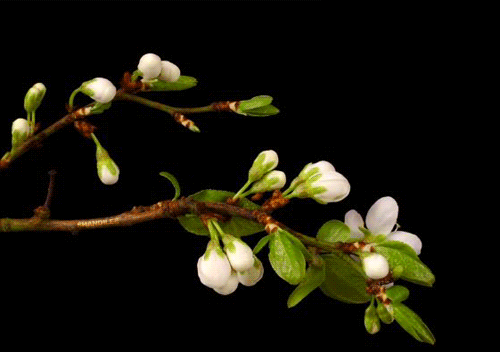 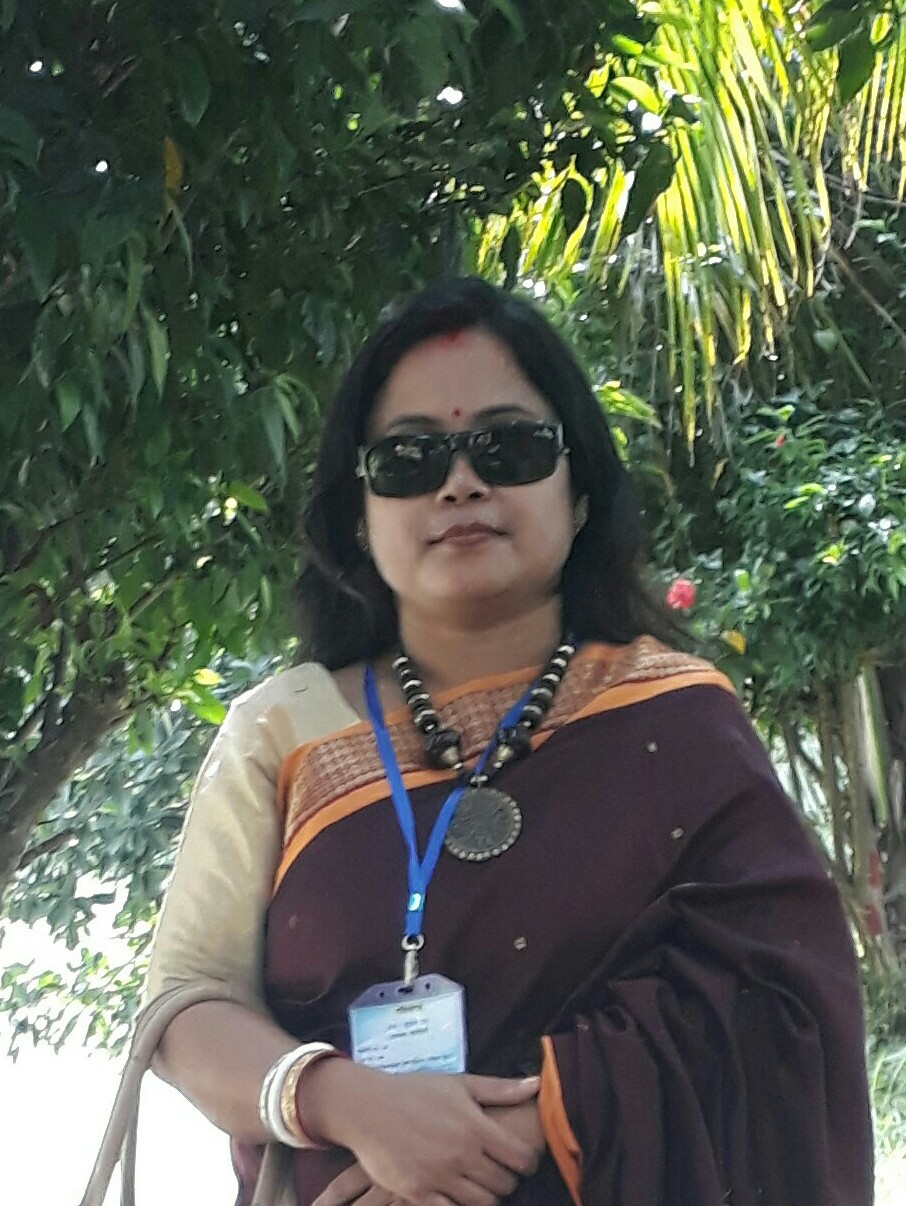 শিক্ষক পরিচিতি
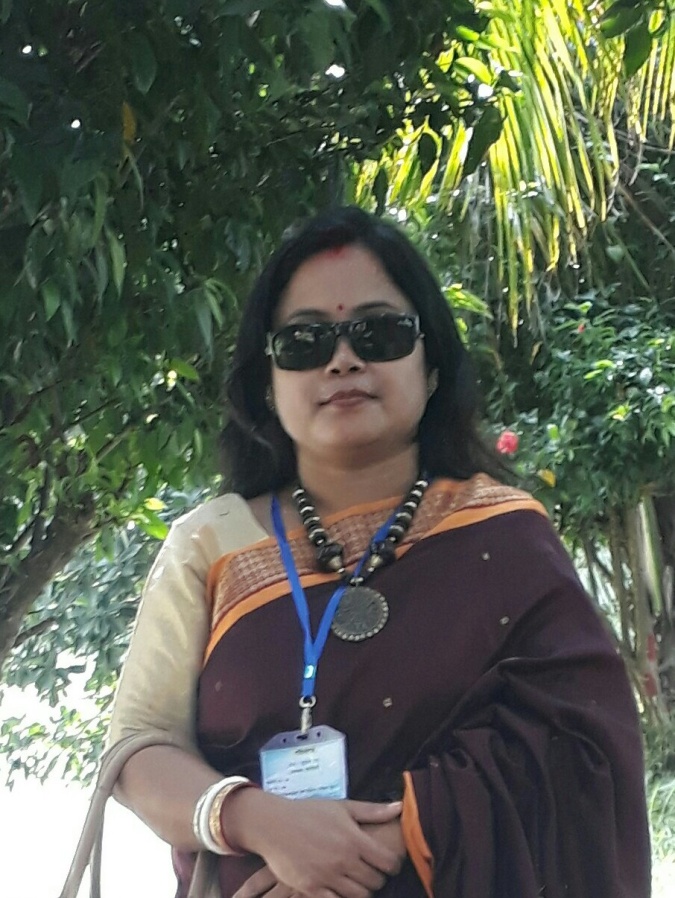 সুস্‌মিতা রায়
প্রভাষক তথ্য ও যোগাযোগ প্রযুক্তি
চিরিরবন্দর সরকারি কলেজ
চিরিরবন্দর, দিনাজপুর।
পাঠ পরিচিতি
শ্রেনী-একাদশ
বিষয়-তথ্য ও যোগাযোগ প্রযুক্তি
অধ্যায়-চতুর্থ
ওয়েব ডিজাইন পরিচিতি এবং HTML
সময়-৫০ মিনিট
শিখন ফল
রাশেদ HTML ব্যবহার করে নিন্মের কোড লিখল কিন্তু আউটপুটে কোন ছবি দেখতে পেল না।
<html>
<bod>
<img=“padma.doc”>
<body>
<html>

ক.IP অ্যাড্রেস কী তা বলতে পারবে;
খ. DNS বলতে কী বুঝায় তা ব্যাখ্যা করতে পারবে;
গ. উদ্দীপক অনুযায়ী আউটপুটে ছবি প্রদর্শিত না হওয়ার পিছনে কারণ কী কী তা ব্যাখ্যা করতে পারবে; 
ঘ. উদ্দীপকের কোড অনুসারে ৩০০*৪০০ সাইজের তোমার কলেজের ছবিটি “৫” সাইজের বর্ডারসহ প্রদর্শনের জন্য HTML কোড ব্যাখ্যা করতে পারবে।
ক)
IP অ্যাড্রেসঃ IP অ্যাড্রেস হলো Internet Protocol Address ।  নেটওয়ার্কের প্রতিটি কম্পিউটারের একটি নিদির্ষ্ট আইডেন্টিটি অ্যাড্রেসকে আইপি অ্যাড্রেস বলে।
খ)
DNS: একটি অঞ্চলের সব ডোমেইন নেমের দায়দায়িত্ব যে কম্পিউটার নেয় তাকে বলা হয় সেইজনের DNS Name Server। 
DNS Name Server-এর দায়িত্ব হলো তার অঞ্চলে অবস্থিত সব কম্পিউটারের ডোমেইন নেমের সাথে আইপি অ্যাড্রেস সমন্বয় করানো।
উদ্দীপকের কোডটিতে ৩নং লাইনে <img src=“padma.doc”> এর স্থলে <img src=“padma.jpg>কোড লিখলে আউটপুট পাওয়া যাবে।
সঠিক কোডটি নিন্মরুপঃ
<html>
<body>
<img src=“padma.jpg”>
</body>
</html>
উদ্দীপকের ইমেজটি .gif/.jpg/.bmp Image ফাইল হিসেবে সংরক্ষিত ছিল না। তাই আউটপুটে কোন ছবি দেখা যায়নি।
গ)
উদ্দীপকের আলোকে HTMLকোডঃ
<html>
<body>
<Table Border=“5”>
<tr>
<td>MPSC Building:
<img src=“Building.png”height=“300%” width=“400%”/></td></tr>
</Table>
</body>
</html>
ঘ)
একক কাজের প্রশ্ন
IP অ্যাড্রেস কী?
জোড়ায়  কাজের প্রশ্ন
DNS বলতে কী বুঝ?
দলীয় কাজের প্রশ্ন
উদ্দীপক অনুযায়ী আউটপুটে ছবি প্রদর্শিত না হওয়ার পিছনে কারণ কী কী?
বাড়ির কাজ
উদ্দীপকের কোড অনুসারে ৩০০*৪০০ সাইজের তোমার কলেজের ছবিটি “৫” সাইজের বর্ডারসহ প্রদর্শনের জন্য HTML কোড লিখ।
ধন্যবাদ
আবার দেখা হবে পরবর্তী ক্লাসে
ততদিন ভাল থাকবে ,সুস্থ থাকবে, নিরাপদে থাকবে............।
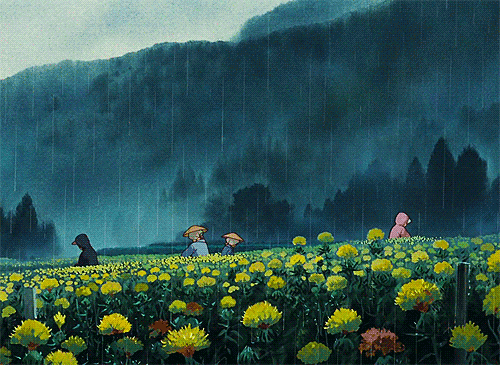